ГОСУДАРСТВЕННОЕ НАУЧНОЕ УЧРЕЖДЕНИЕ 
ИНСТИТУТ ЖИЛИЩНО-КОММУНАЛЬНОГО ХОЗЯЙСТВА НАЦИОНАЛЬНОЙ АКАДЕМИИ НАУК БЕЛАРУСИ
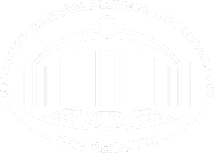 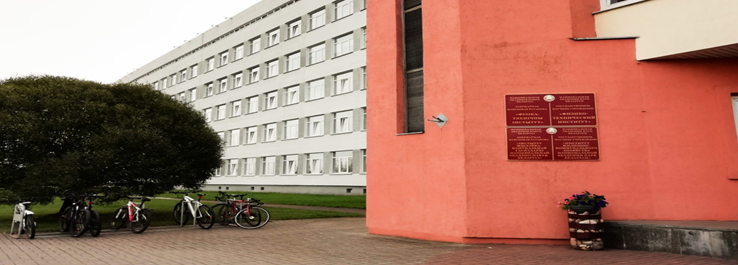 АНАЛИЗ УСЛОВИЙ ДЛЯ ШИРОКОМАСШТАБНОГО ИСПОЛЬЗОВАНИЯ ВОЗОБНОВЛЯЕМЫХ ИСТОЧНИКОВ ЭНЕРГИИ В ЖИЛИЩНОМ И КОММУНАЛЬНОМ СЕКТОРАХ
Директор, доктор технических наук, профессор
Китиков Вадим Олегович
1
ГОСУДАРСТВЕННОЕ НАУЧНОЕ УЧРЕЖДЕНИЕ 
ИНСТИТУТ ЖИЛИЩНО-КОММУНАЛЬНОГО ХОЗЯЙСТВА НАЦИОНАЛЬНОЙ АКАДЕМИИ НАУК БЕЛАРУСИ
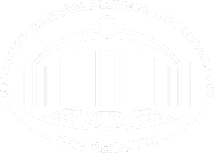 Структура конечного потребления топливно-энергетических ресурсов в жилищном секторе
ГОСУДАРСТВЕННОЕ НАУЧНОЕ УЧРЕЖДЕНИЕ 
ИНСТИТУТ ЖИЛИЩНО-КОММУНАЛЬНОГО ХОЗЯЙСТВА НАЦИОНАЛЬНОЙ АКАДЕМИИ НАУК БЕЛАРУСИ
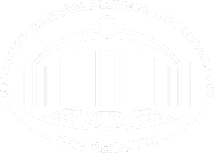 Благоустройство жилищного фонда 
(с учетом жилищного фонда физических лиц; процентов)
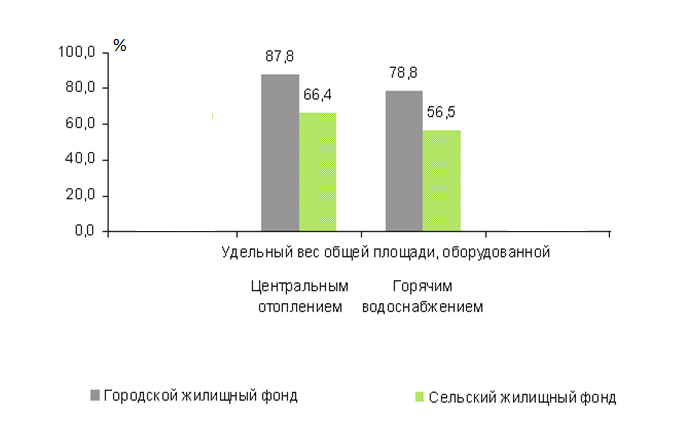 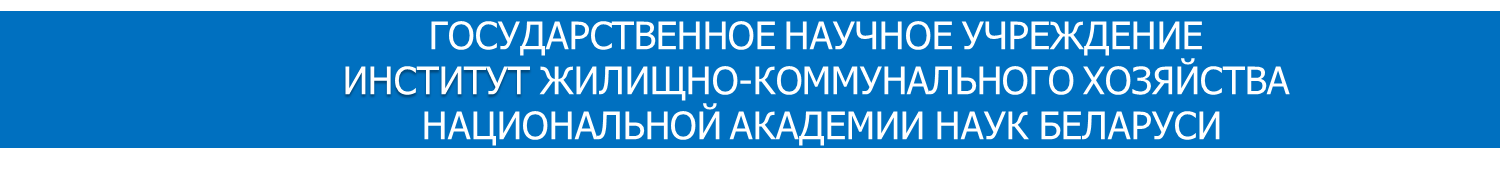 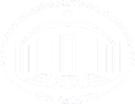 Централизованные системы теплоснабжения в жилищно-коммунальном хозяйстве, особенности функционирования
Среднестатистический коэффициент полезного использования энергии в энергетическом балансе системы «котельная — тепловые сети — система отопления здания (или технологическое теплоснабжение) составляет не более 40 %.
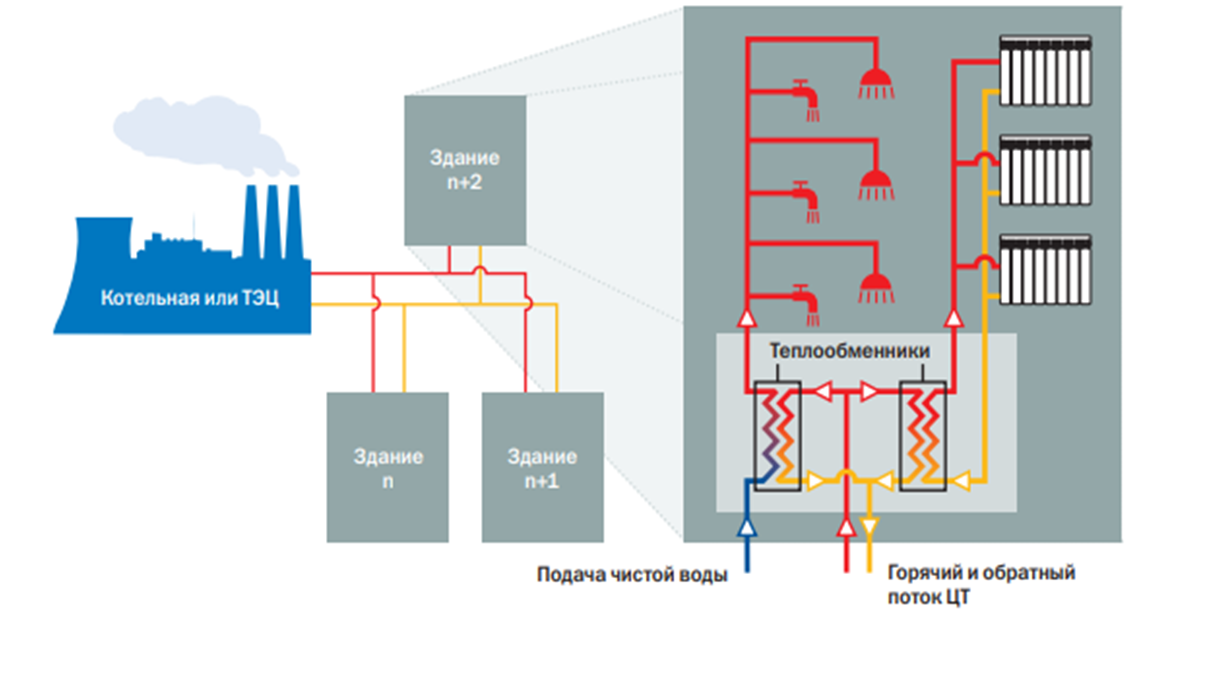 Закрытая система централизованного теплоснабжения
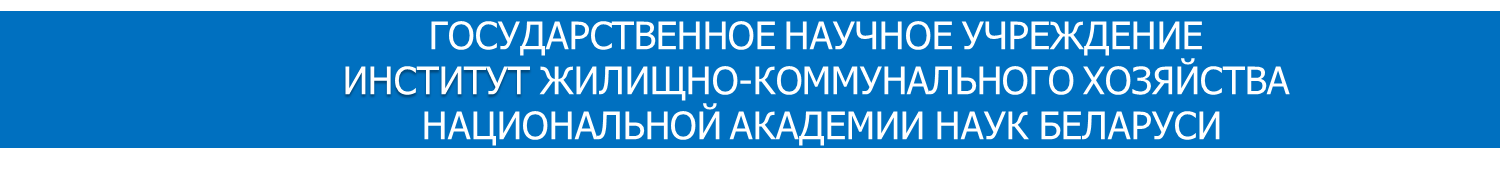 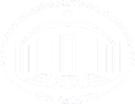 Основные факторы, влияющие на эффективность работы централизованных систем теплоснабжения
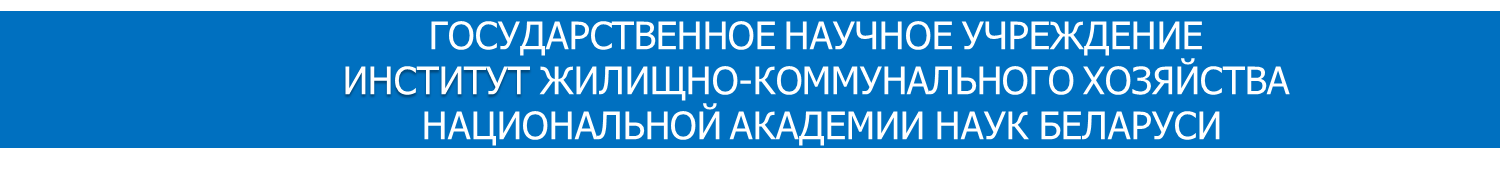 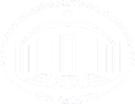 Современные требования к системам централизованного теплоснабжения
ГОСУДАРСТВЕННОЕ НАУЧНОЕ УЧРЕЖДЕНИЕ 
ИНСТИТУТ ЖИЛИЩНО-КОММУНАЛЬНОГО ХОЗЯЙСТВА НАЦИОНАЛЬНОЙ АКАДЕМИИ НАУК БЕЛАРУСИ
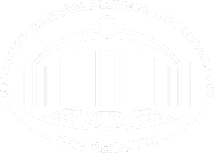 2
Модернизация систем и переход на низкоуглеводородные технологии теплоснабжения объектов ЖКХ с использованием  электроэнергии и ВИЭ
Модернизация и повышение энергоэффективности тепловых сетей и объектов жилищно-коммунального хозяйства
НАПРАВЛЕНИЯ ПОВЫШЕНИЯ ЭФФЕКТИВНОСТИ  ТЕПЛОСНАБЖЕНИЯ ОБЪЕКТОВ ЖКХ РЕСПУБЛИКИ БЕЛАРУСЬ
Оптимизация схем централизованного теплоснабжения и децентрализация систем теплоснабжения объектов жилищно-коммунального хозяйства
Модернизация систем централизованного теплоснабжения и котельных ЖКХ, на основе комплексного  использования МВТ , электроэнергии и ВИЭ
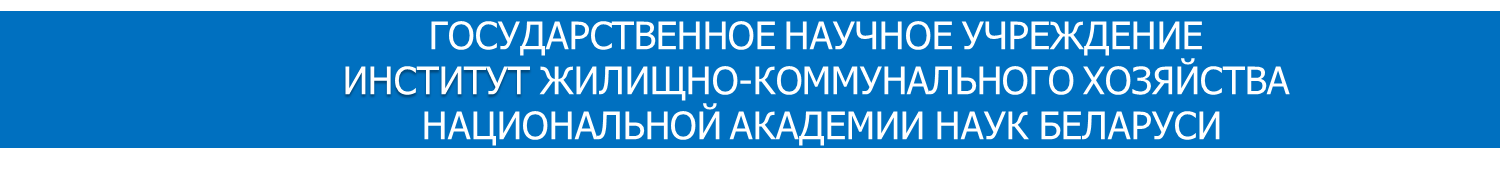 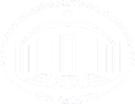 ВАРИАНТЫ ЭФФЕКТИВНОГО ИСПОЛЬЗОВАНИЯ ВОЗОБНОВЛЯЕМЫХ ИСТОЧНИКОВ ЭНЕРГИИ ПРИ ТЕПЛОСНАБЖЕНИИ ОБЪЕКТОВ ЖКХ
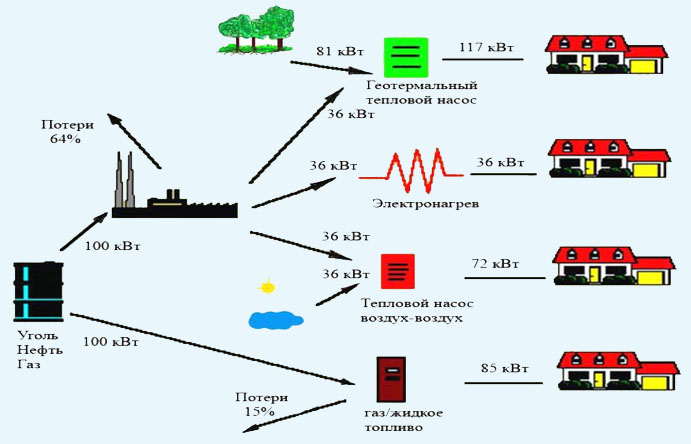 8
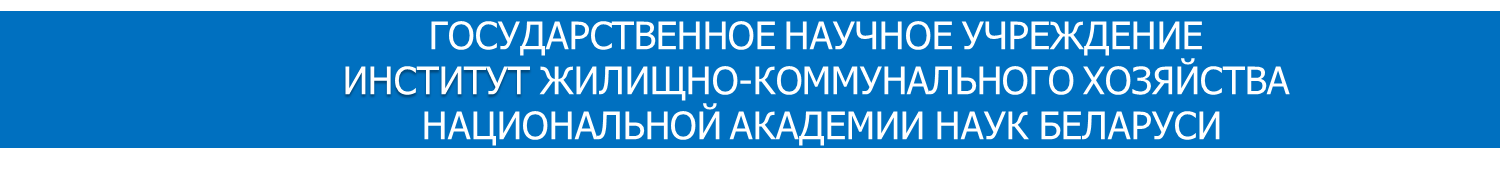 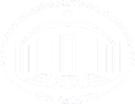 Классификация объектов жилищно-коммунального  хозяйства
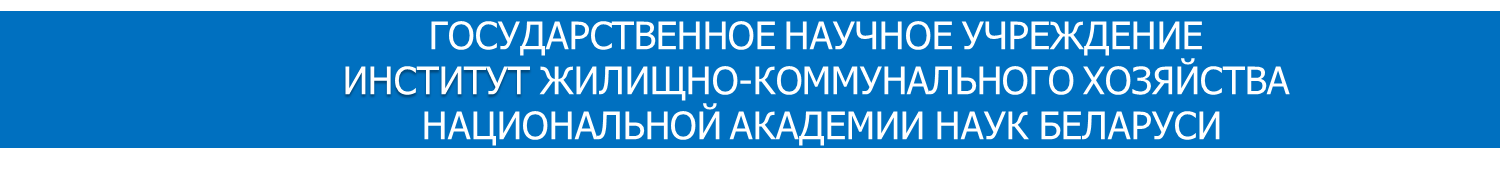 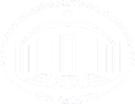 Комплексный подход к использованию ВИЭ в теплоснабжении 
жилищного сектора
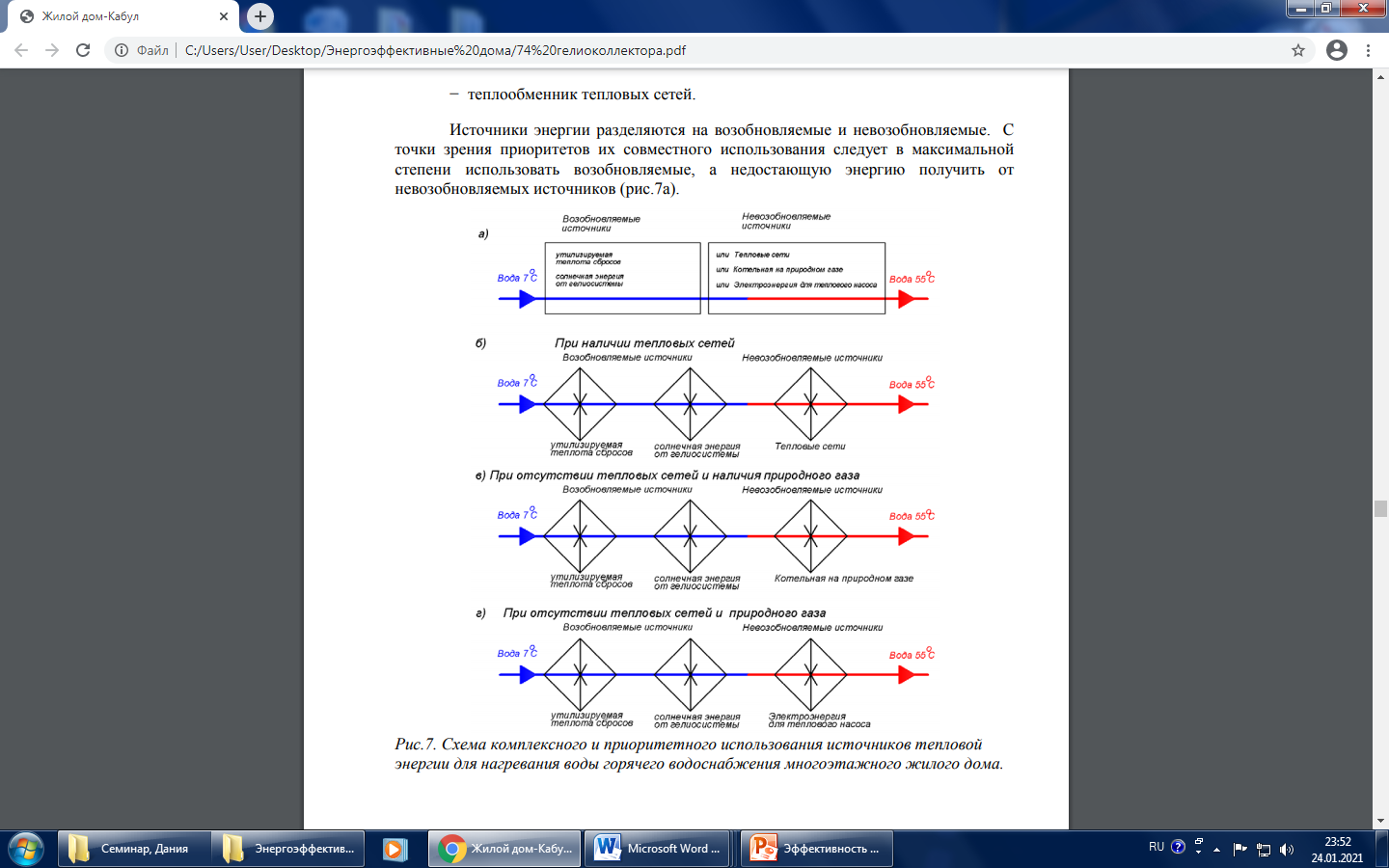 Структурная схема комплексного использования источников тепловой энергии для нагревания воды горячего водоснабжения многоэтажного жилого дома
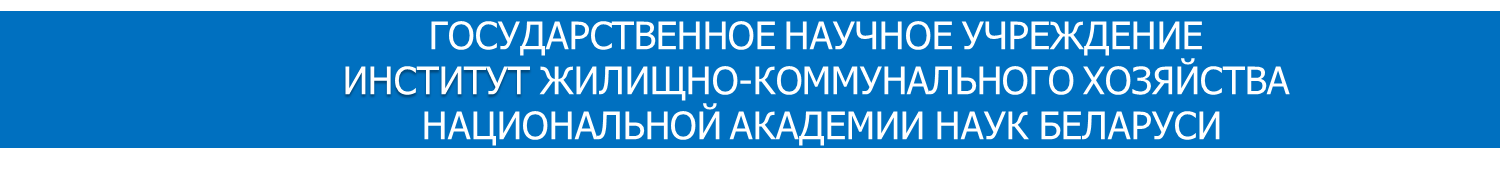 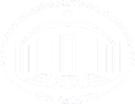 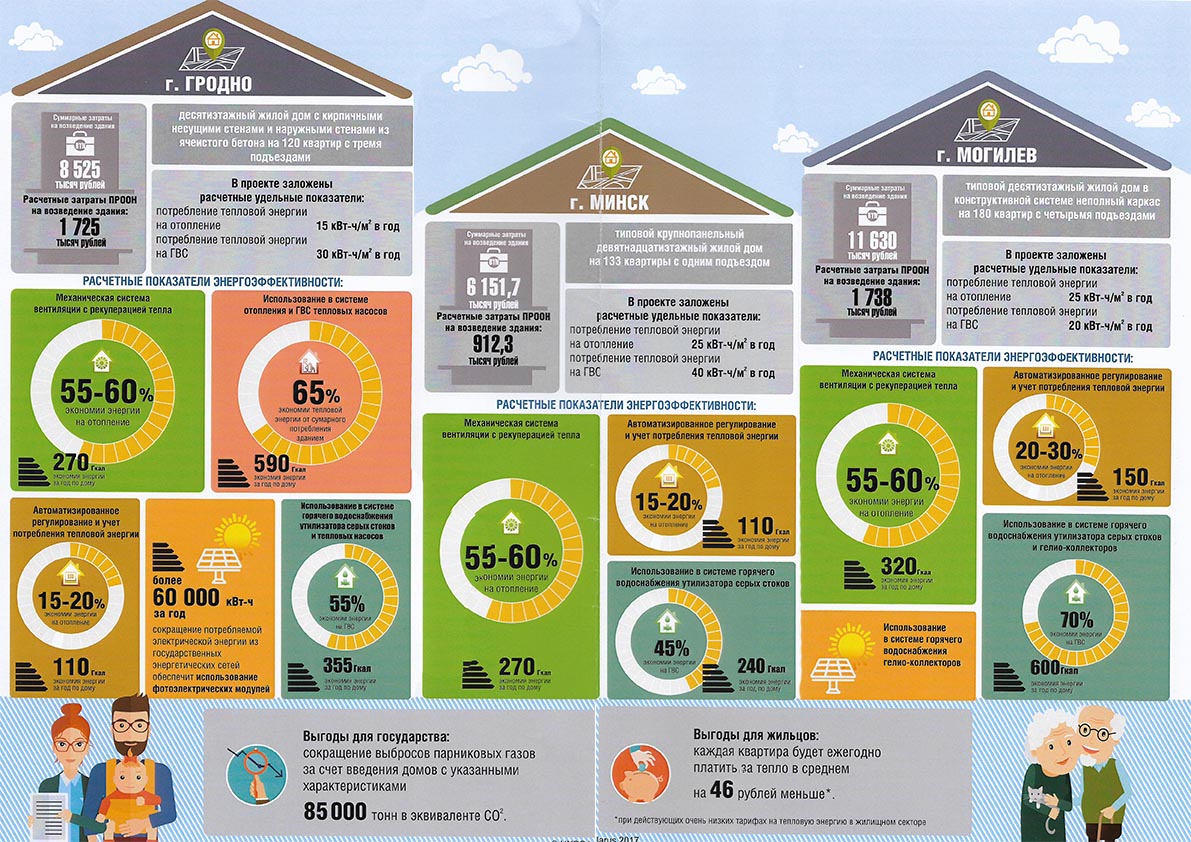 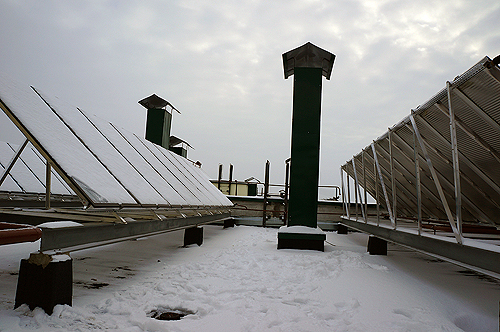 На крыше дома установлено 250 гелиоколлекторов
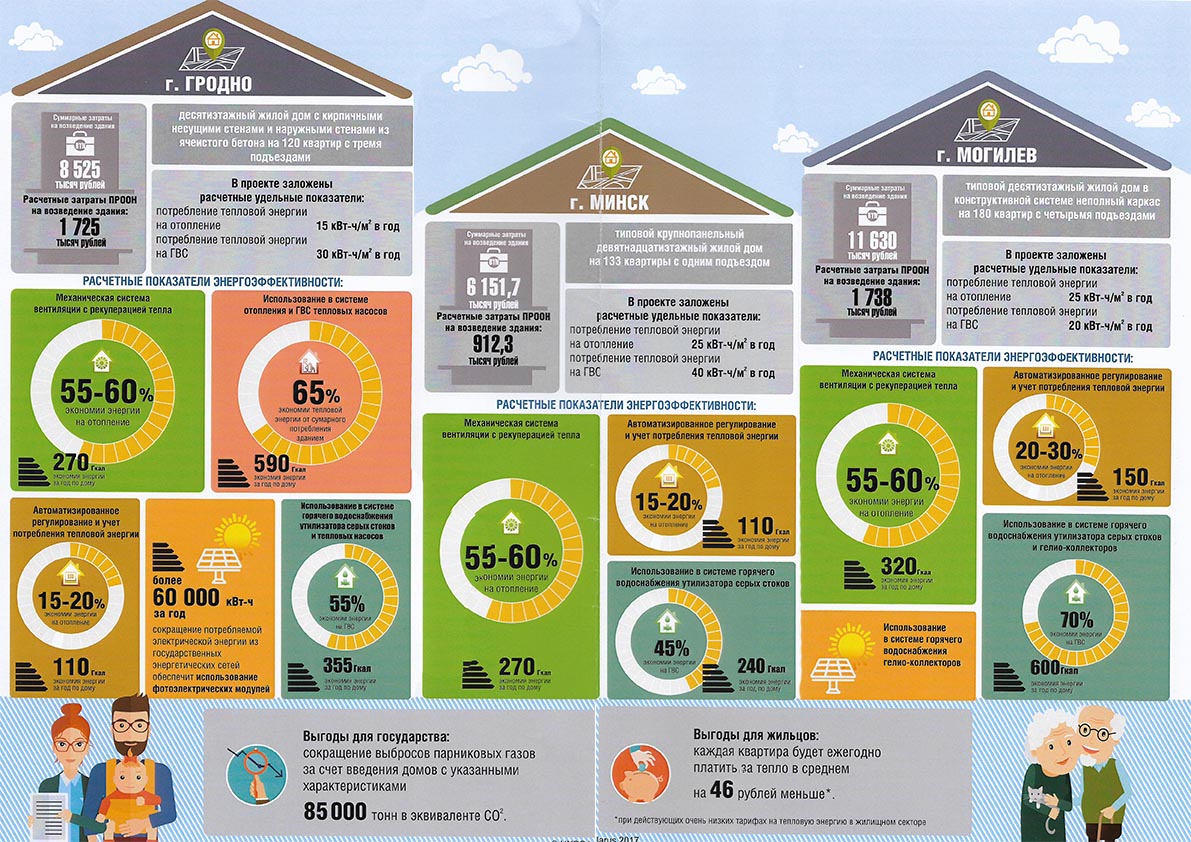 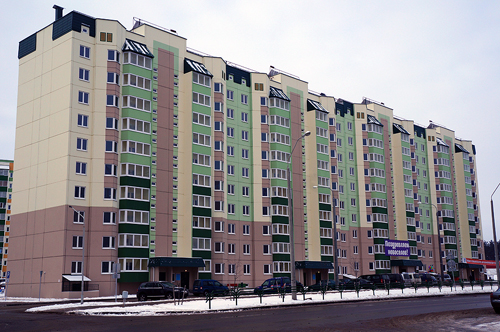 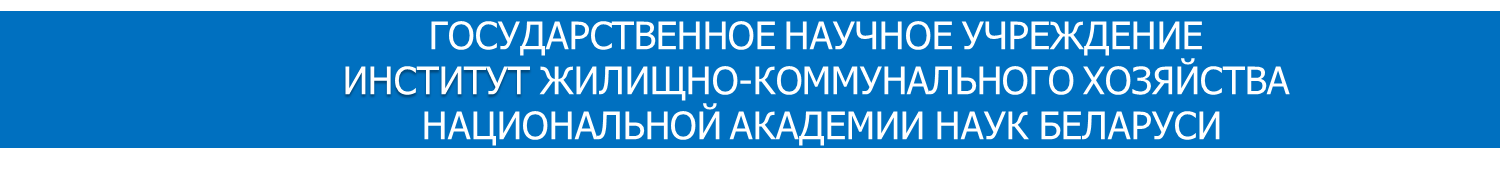 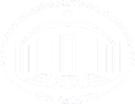 Подготовка к переходу систем централизованного теплоснабжения многоэтажных жилых зданий на новый технологический уровень
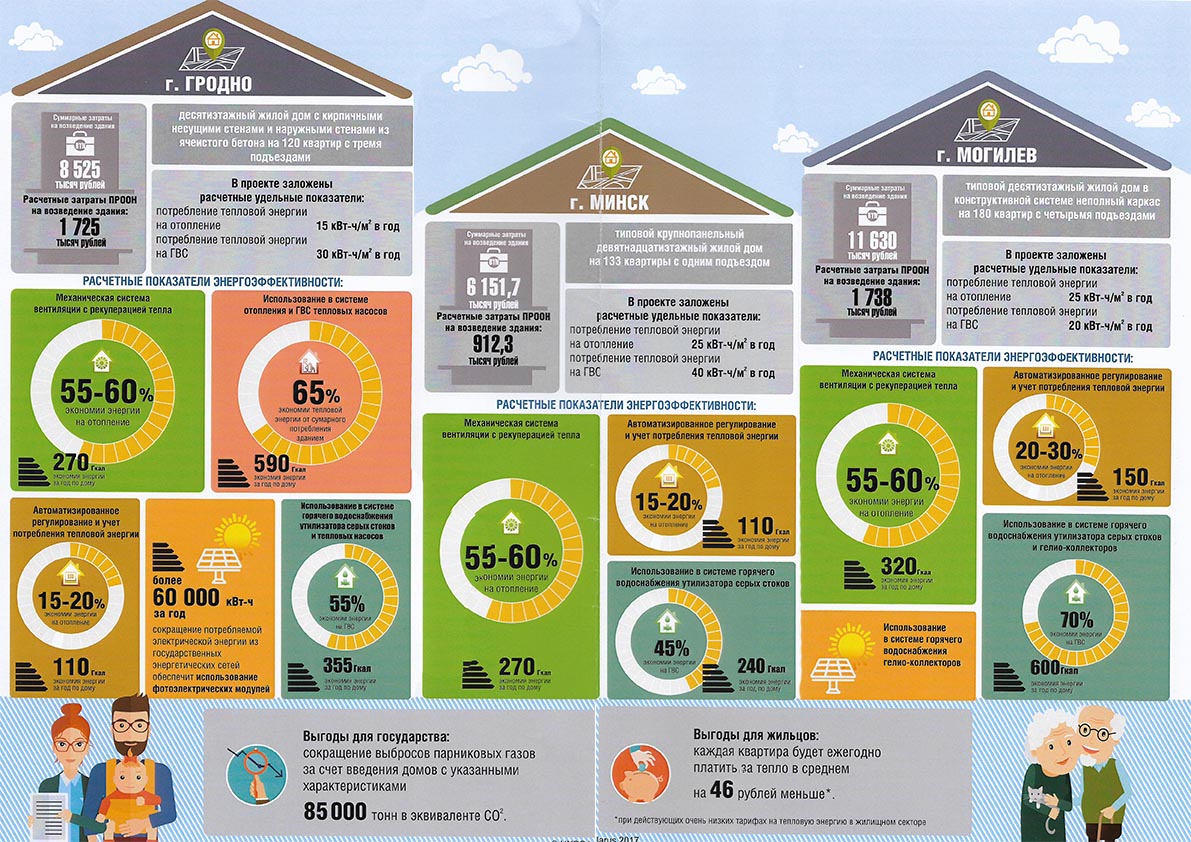 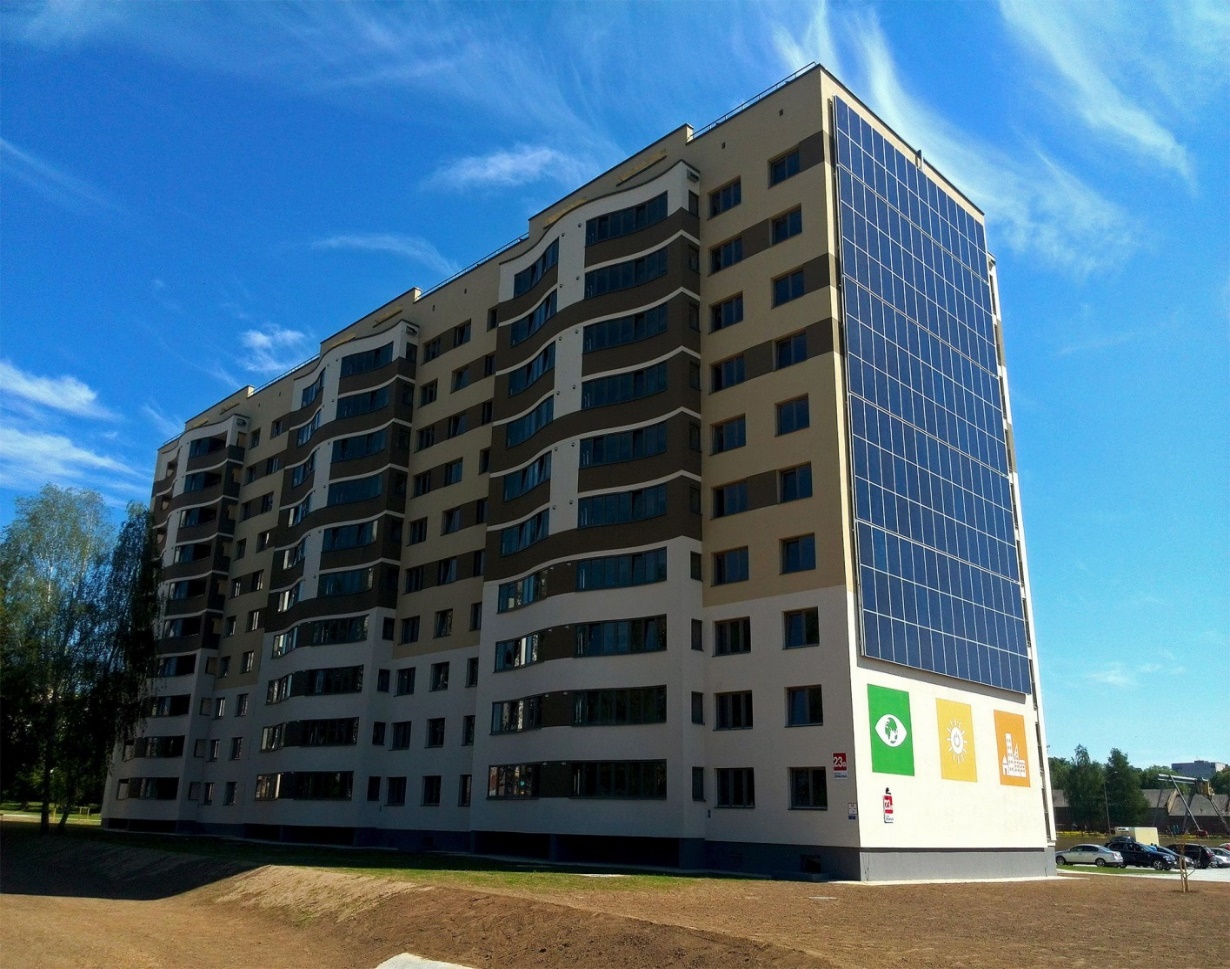 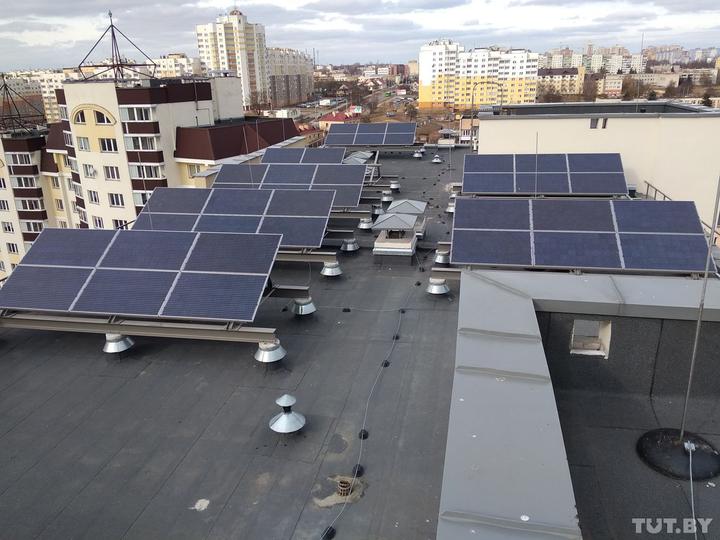 Вид на панели солнечной электростанции: общая площадь солнечных панелей — 250 м²;
 				           мощность — 74 кВт.
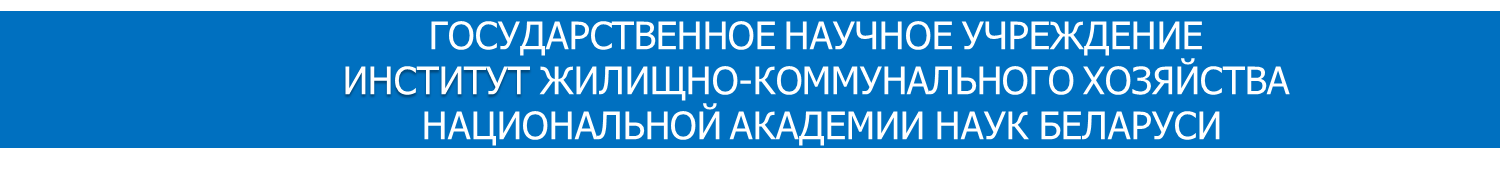 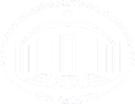 На весь дом — три тепловых насоса. Два из них работают от коллектора. Еще один тепло получает из грунта под фундаментом. Внутри 34 свай дома находится теплообменник теплового насоса
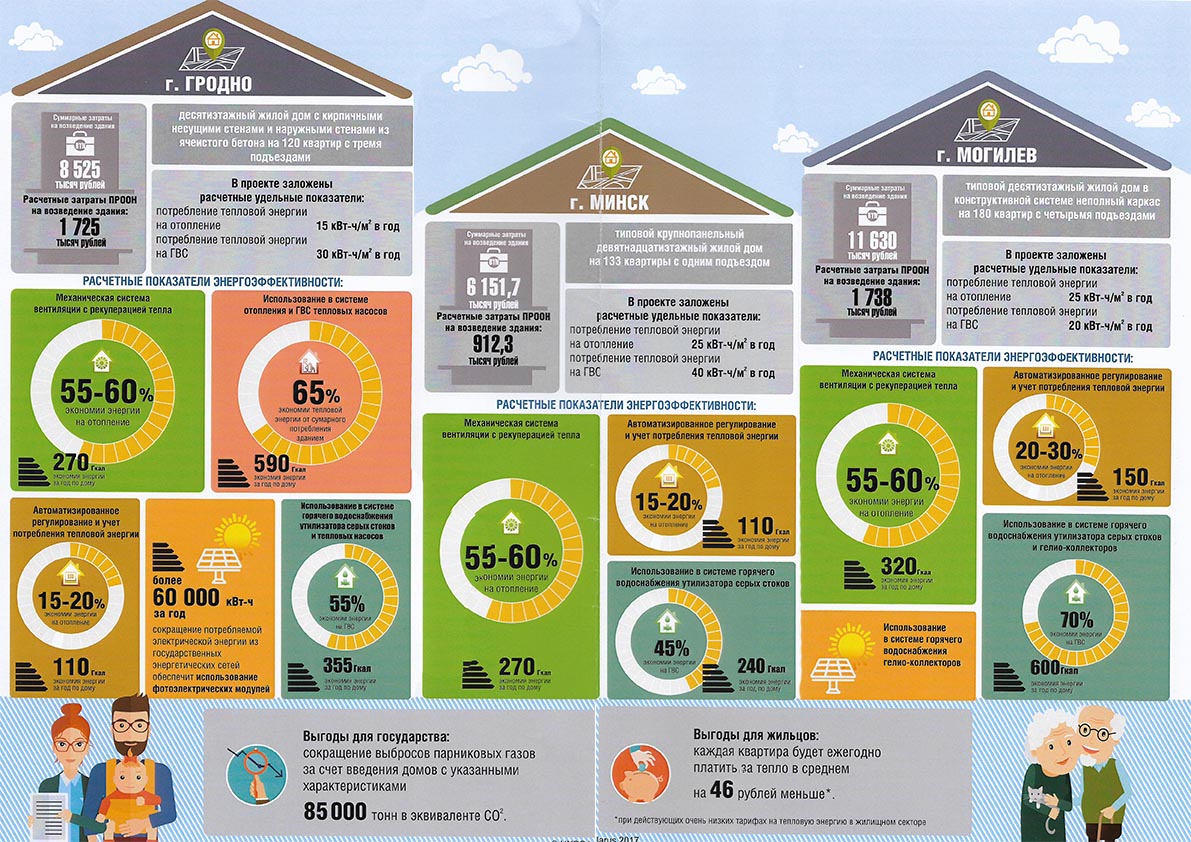 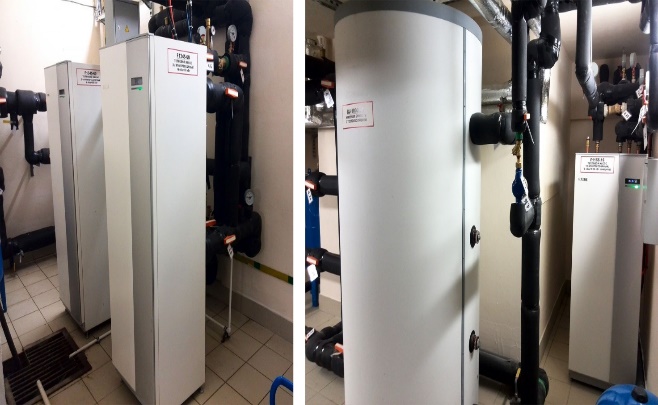 Вид на тепловые насосы и накопительную емкость
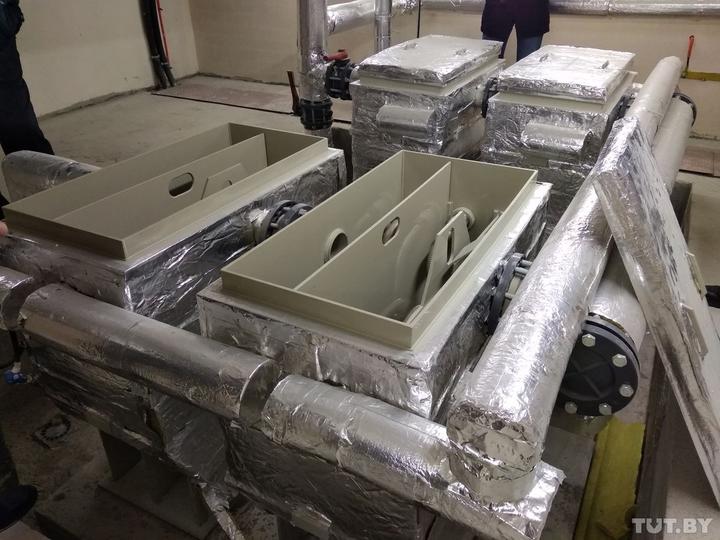 Вид на утилизатор серых стоков
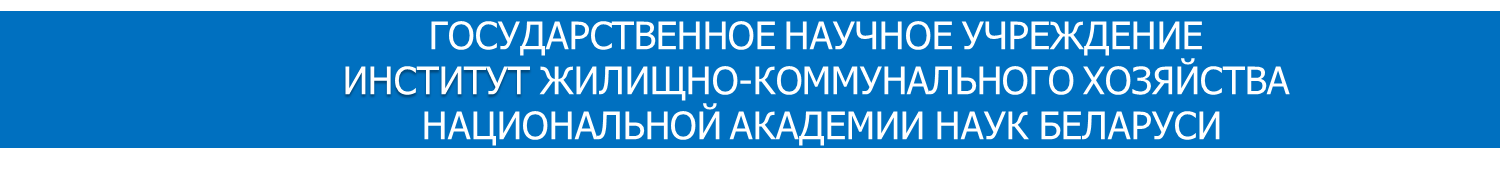 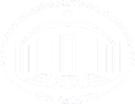 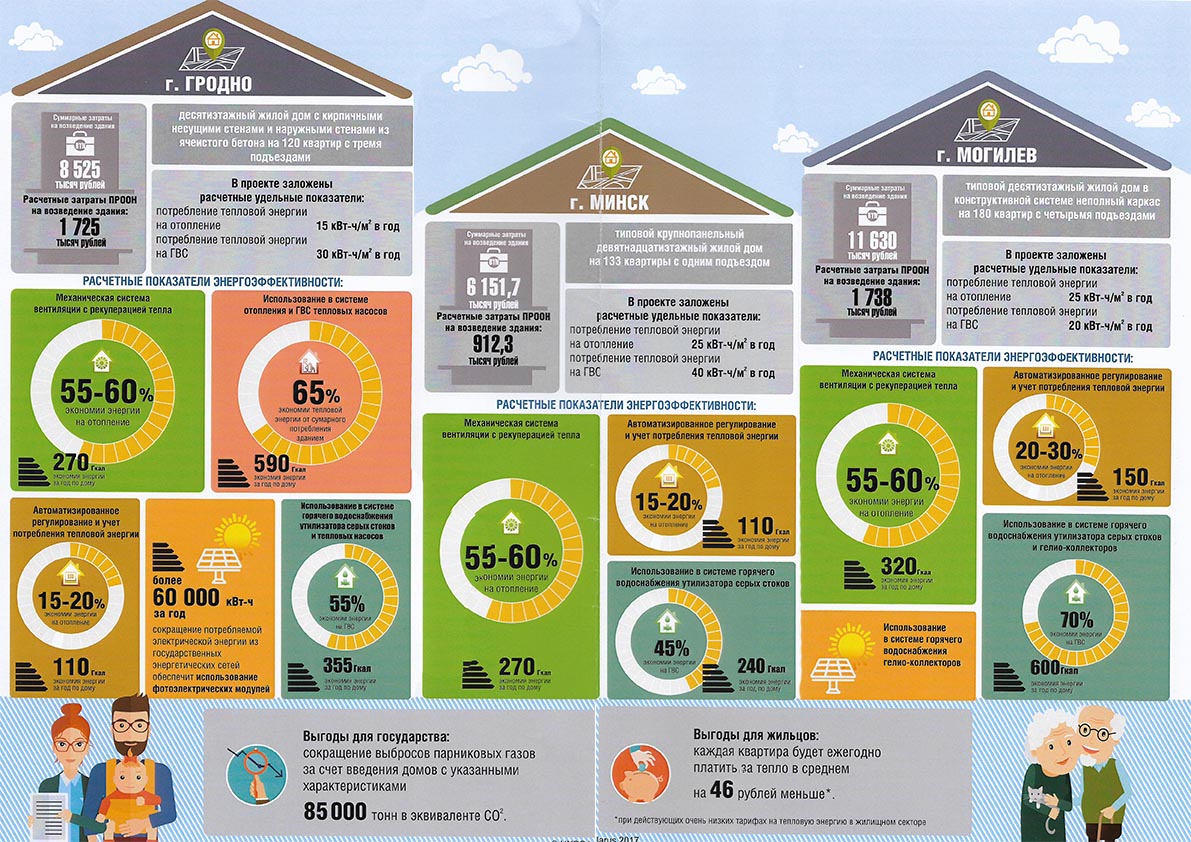 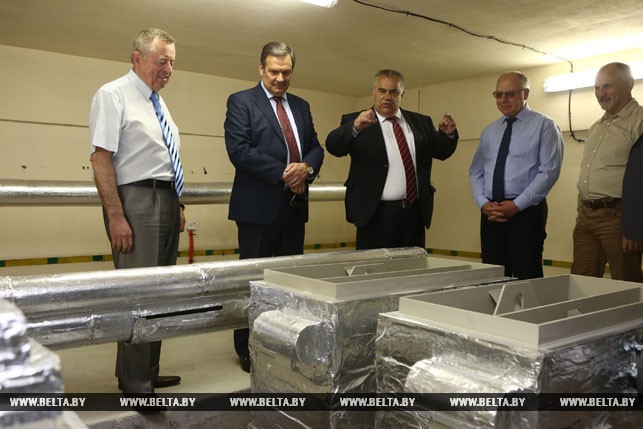 Вид на утилизатор серых стоков
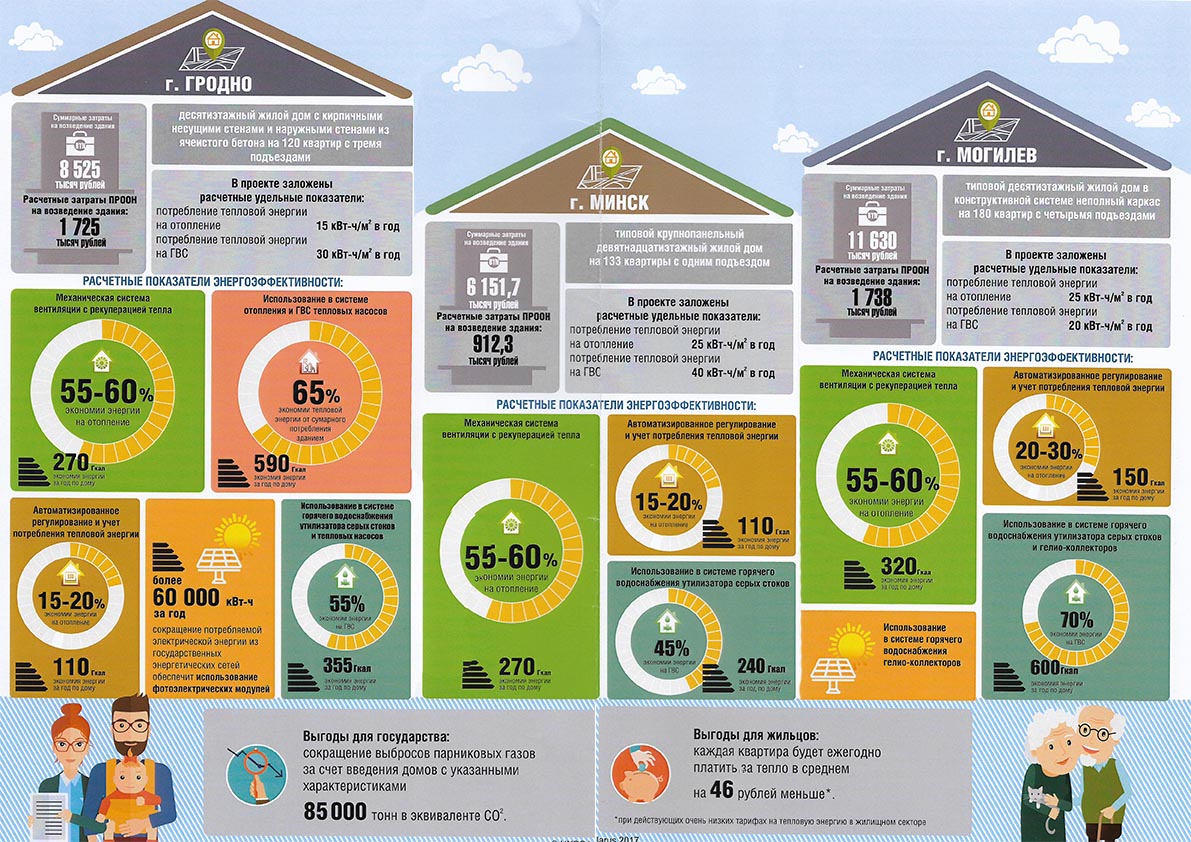 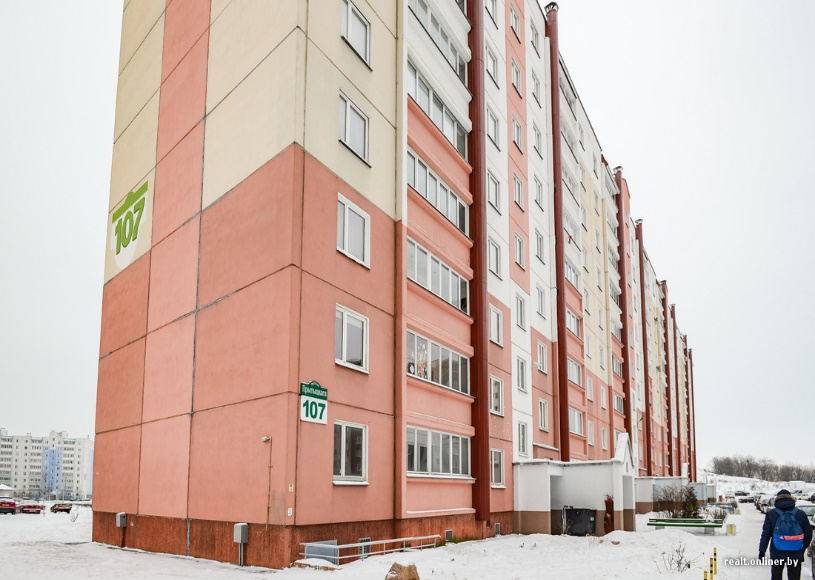 Фактический уровень затрат тепловой энергии на отопление этого дома на 60—70% ниже, чем для аналогичных зданий этой серии.
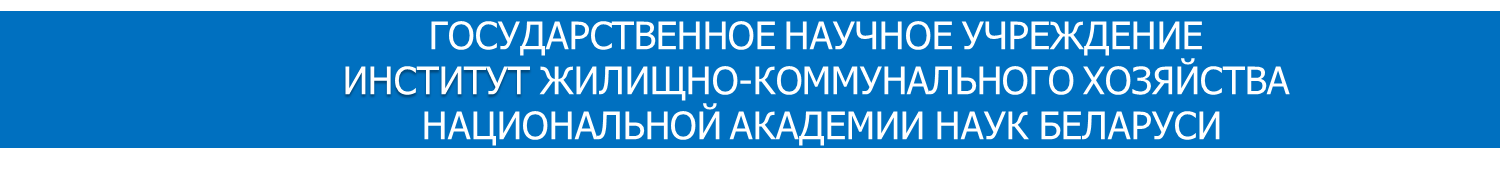 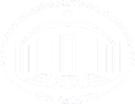 Система централизованного теплоснабжения малоэтажных жилых зданий интегрирована с использованием низкотемпературных источников энергии
Многоквартирный малоэтажный жилой дом в центре г. Гродно
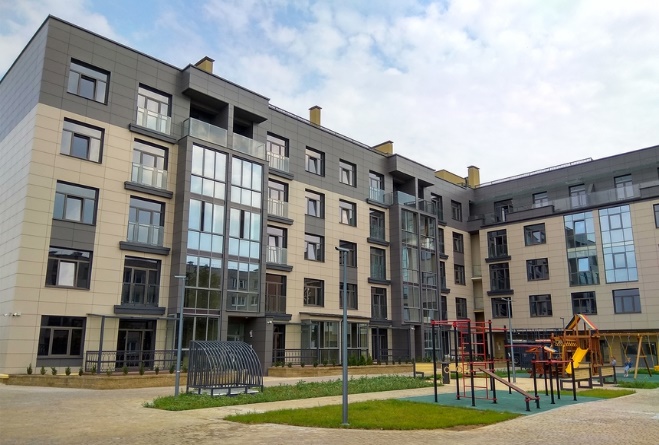 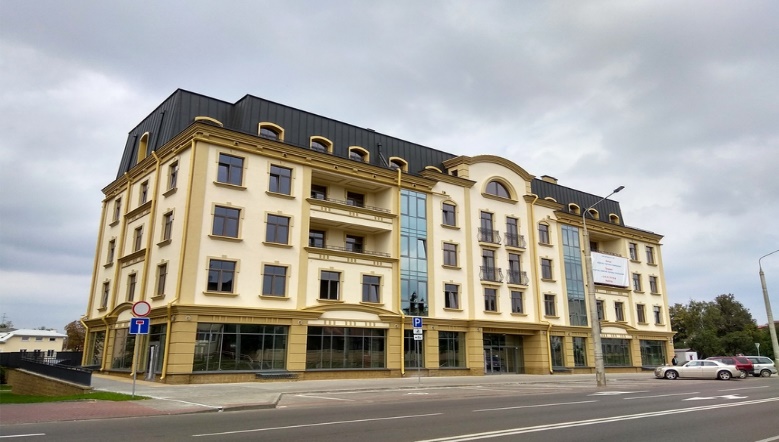 В систему централизованного теплоснабжения интегрирована система горячего водоснабжения с использованием низкотемпературных источников энергии.
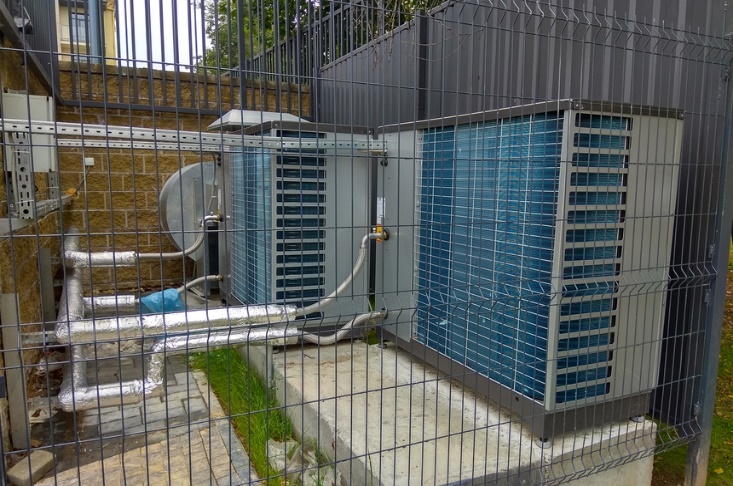 Горячее водоснабжение жилого здания в неотопительный период осуществляется при помощи двух тепловых насосов типа "воздух-вода" и комплекта накопительных ёмкостей
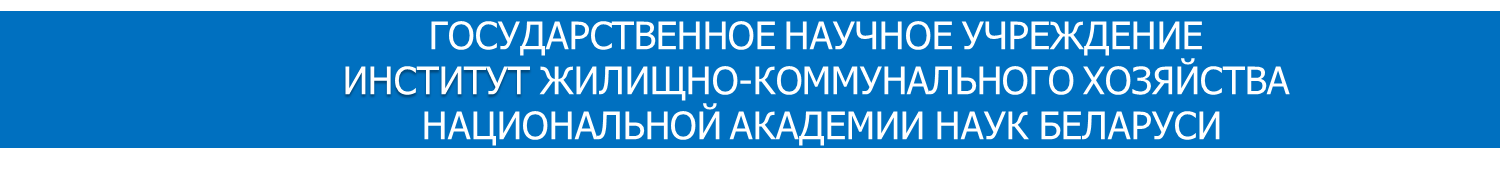 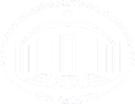 Система централизованного теплоснабжения малоэтажных жилых зданий с использованием местных топливно-энергетических ресурсов  и солнечной энергии
Оршанский район, Витебской обл.
Модернизация системы горячего водоснабжения с установкой гелиоводонагревателя на крыше 5-ти этажного жилого дома в деревне Обухово, ул. Связистов, дом 8.
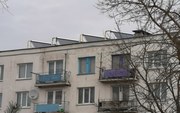 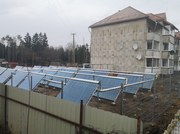 Установлены солнечные гелиоколлекторы для приготовления горячей воды в двух жилых домах №1 и №2 в деревне Звездная по ул. Интернатовская. 24 солнечные панели SCH30, состоящие из вакуумных трубок, размещаются на открытом воздухе недалеко от дома №2. Остальное теплотехническое оборудование размещено в подвале жилого дома.
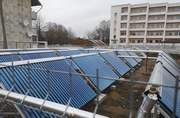 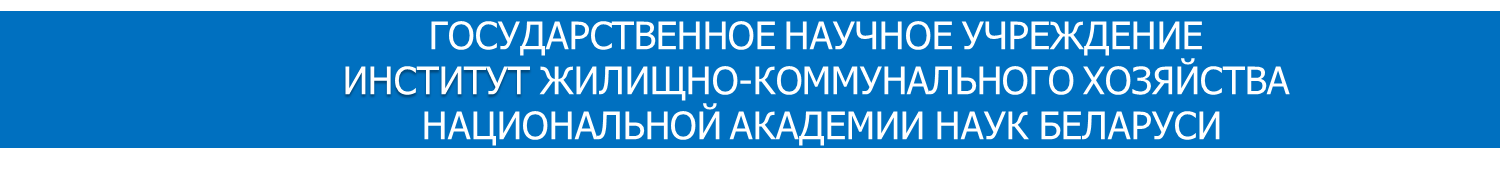 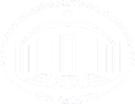 Система теплоснабжения индивидуальных жилых зданий с использованием ВИЭ
Тепловой насос – воздух-вода, применяемый в системе отопления индивидуального дома, состоит из устройств:
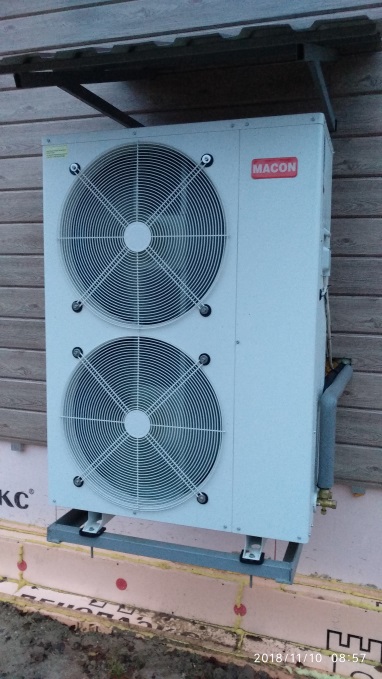 - внешнего блока, представляющего собой наружный инверторный блок. Он походит на стандартную установку, применяемую для кондиционирования помещений. Чтобы защитить ее от атмосферных осадков, можно установить поверх нее козырек;
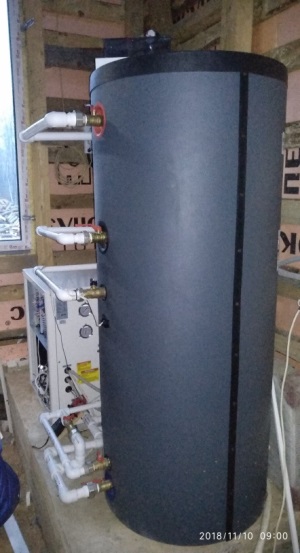 - внутреннего блока – гидравлического модуля. Конструкция выполнена по принципу ультра устойчивости с вмонтированным в нее регулятором, типа «предиктор-корректор». Он позволяет автоматически изменять подачу рабочей жидкости по фактической необходимости гидросистемы в реальном времени без перемены фазового сдвига.
17
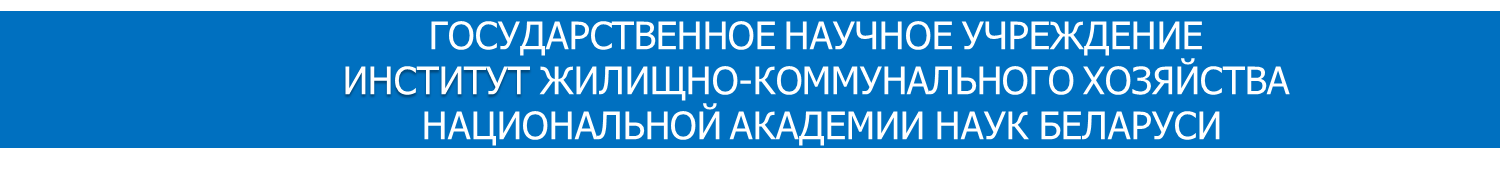 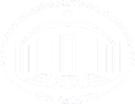 Отопление частного дома тепловой насос «воздух – вода»
г. Себеж
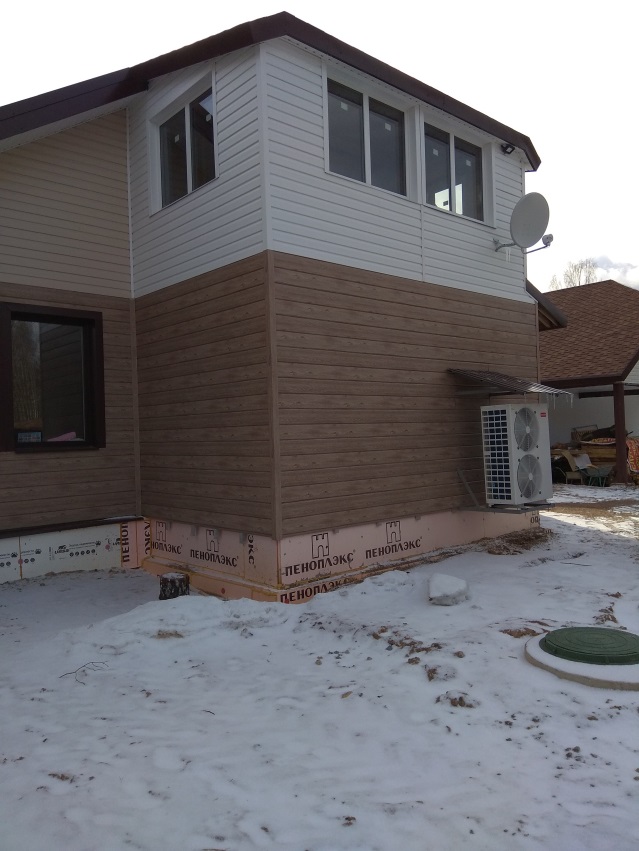 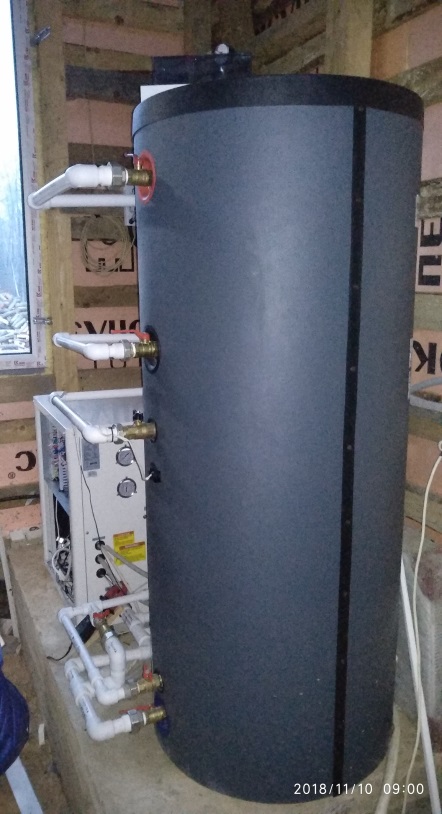 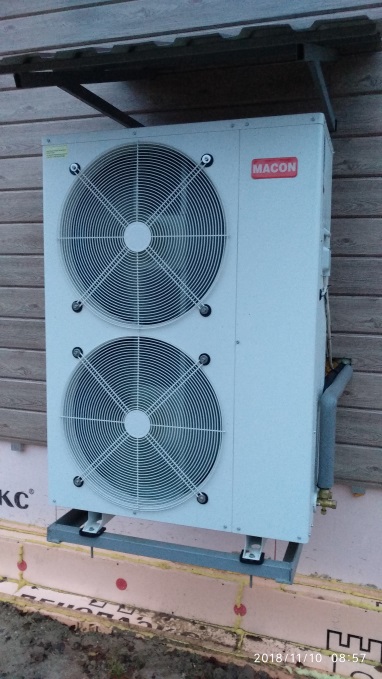 18
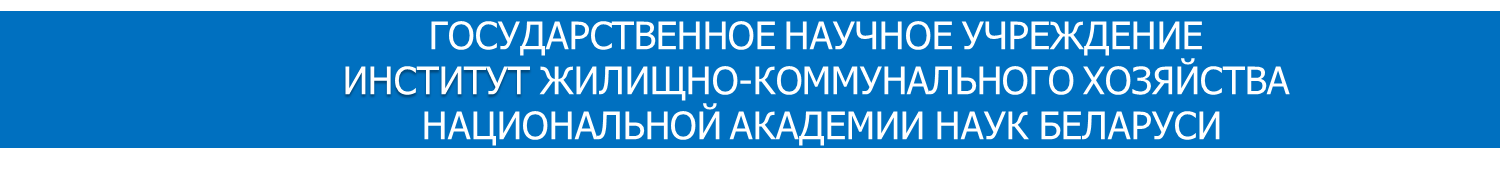 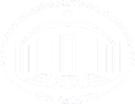 Система теплоснабжения объектов социального назначения с использованием альтернативных источников энергии
Отопление объекта в д. Сынковичи 
Церковь Святого Михаила
Объект Государственного списка историко-культурных ценностей Республики Беларусь. Историческая ценность храма не позволяет подключить к центральному теплоснабжению.
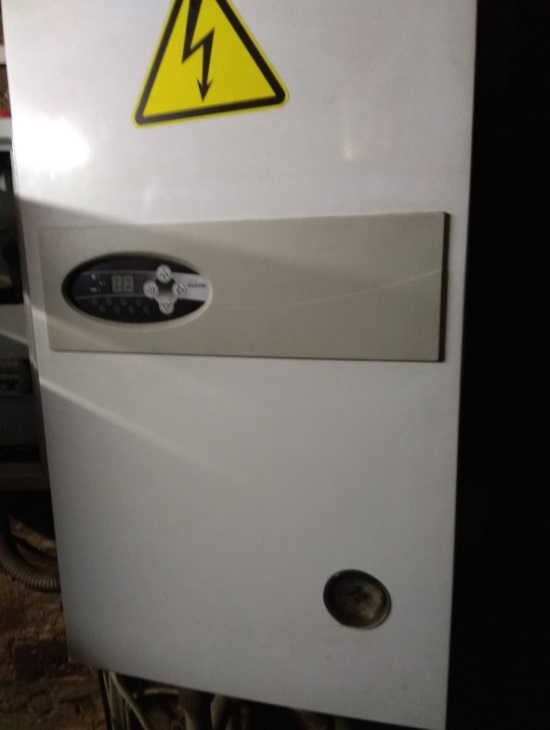 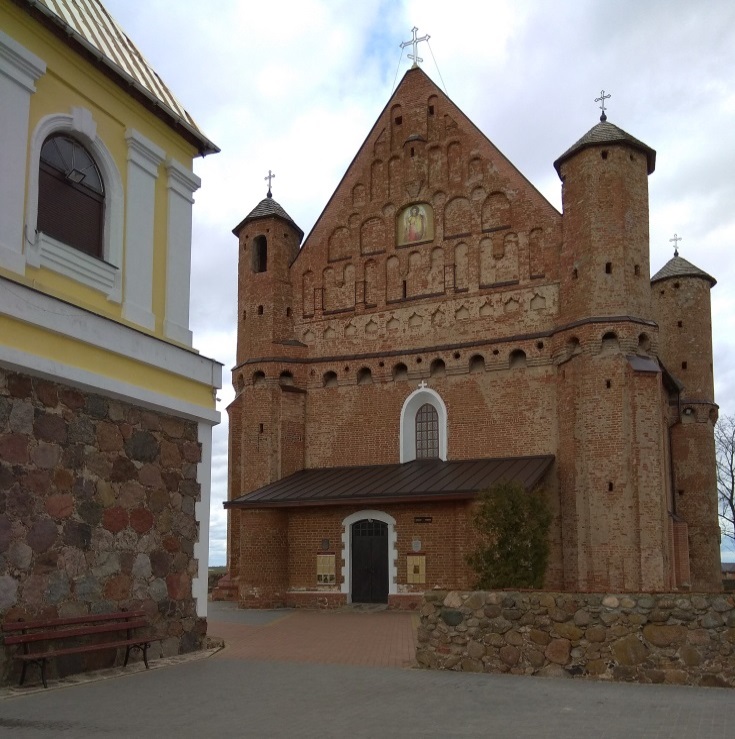 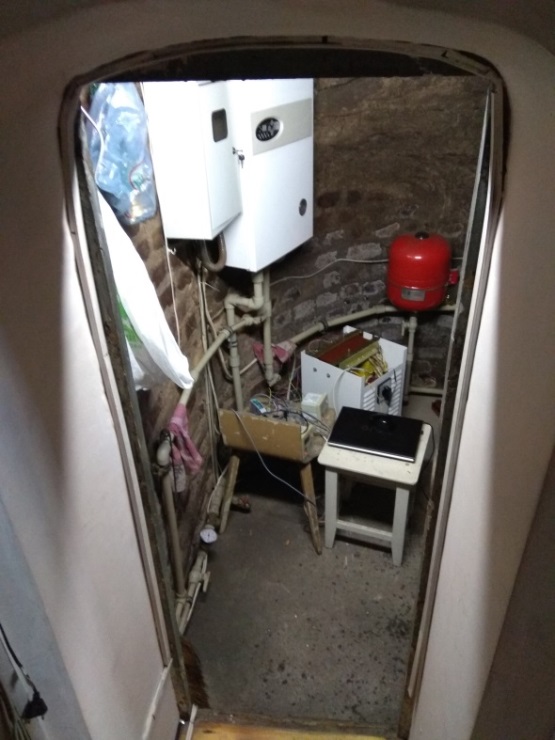 Тепло- и хладоснабжение применением теплового насоса воздух – вода, стоимость оборудования вместе с пусконаладочными работами составила 13 860 руб. Эксплуатационные затраты в виде оплаты за электроэнергию снизились в четыре раза.
19
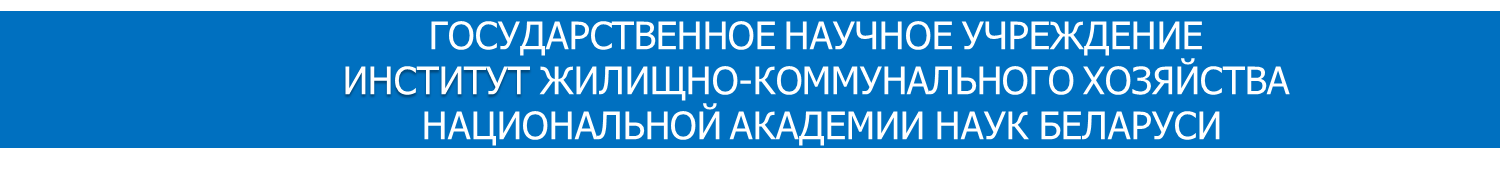 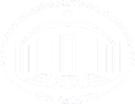 Системы теплоснабжения объектов ВКХ с использованием ВИЭ
КУП «Молодечноводоканал» КНС в г. Молодечно
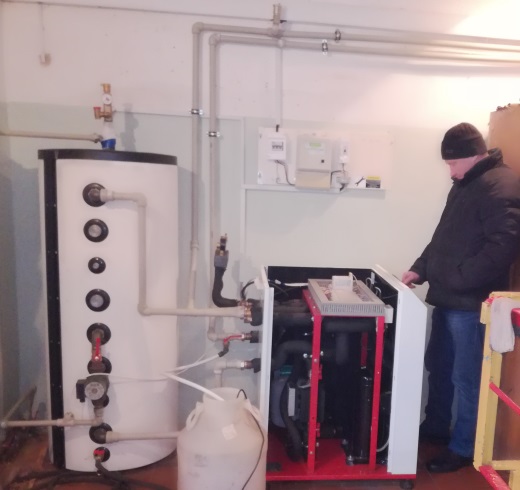 Внедрен геотермальный тепловой насос.
В водоприемнике сточных вод канализационной насосной станции смонтирован спиральный теплообменник, который позволил отказаться от буровых работ и снизить стоимость оборудования с монтажом до 15 492 руб. Расчет теплообменника в виде трубчатого змеевика к тепловому насосу позволил снизить стоимость оборудования до 40 %.
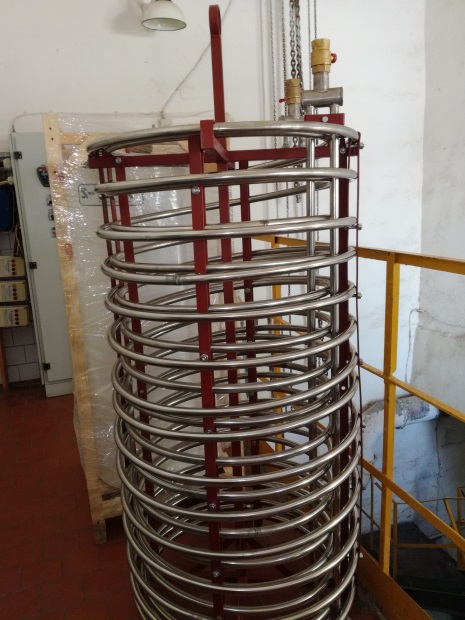 Средний расход тепловой энергии в существующей системе составил 180 кВт в сутки, тепловой насос тратит 55 кВт в сутки. Экономия в денежном выражении за отопительный сезон составила 6 100 руб., что говорит об окупаемости инвестиций в 2,5 года без учета горячего водоснабжения.
20
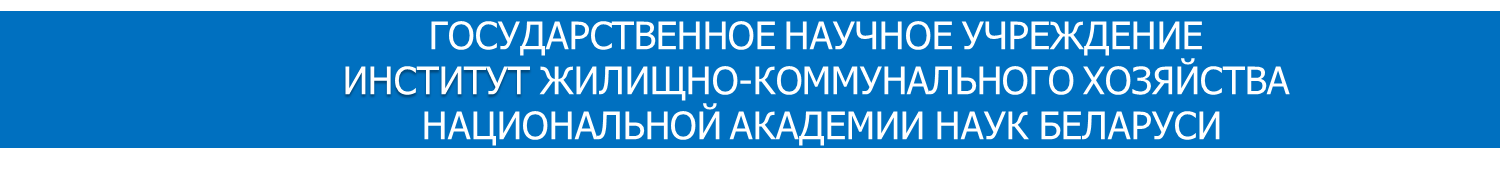 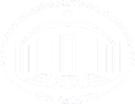 Филиал «Новополоцкводоканал» КУП «Витебсколводоканал» Станция обезжелезивания
 г. Верхнедвинск
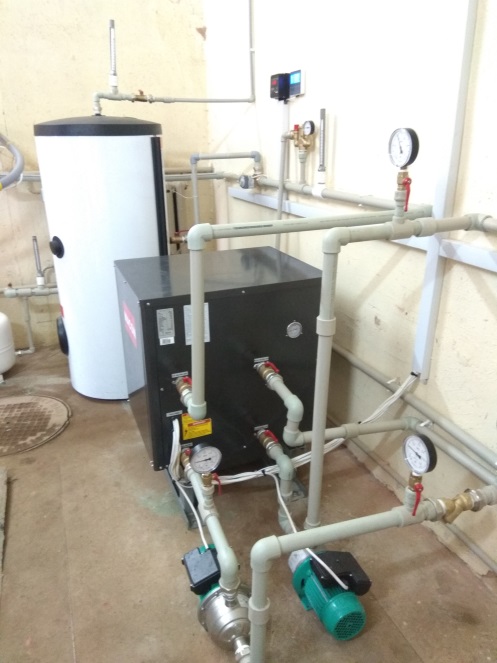 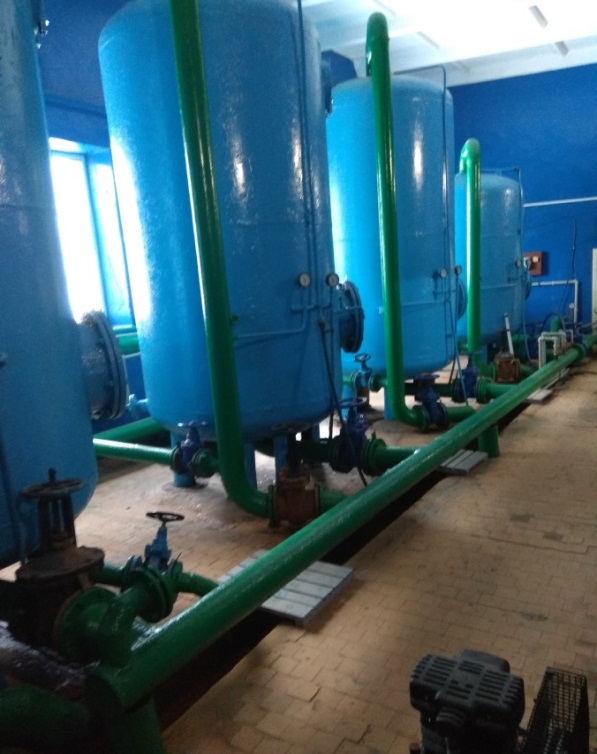 площадь помещения составляет 221,5 кв. м
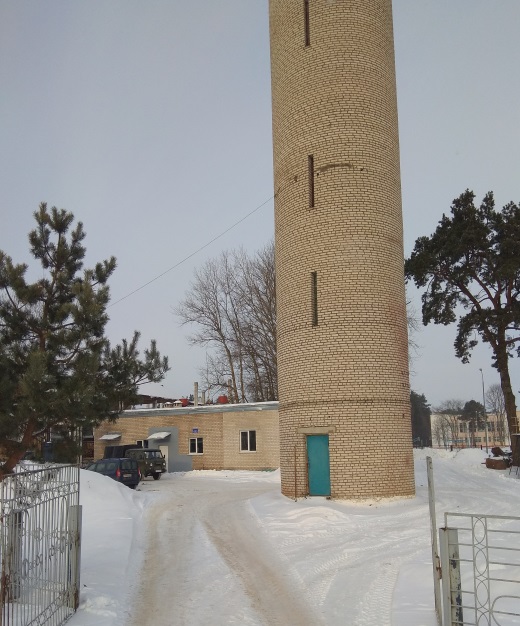 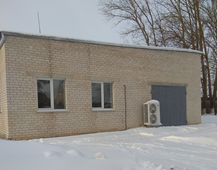 водяной источник тепла, отбираемого после очистки воды, тепловой насос подключён к подающему водопроводу
применен гидротермальный тепловой насос тепловой мощностью 24 кВт
21
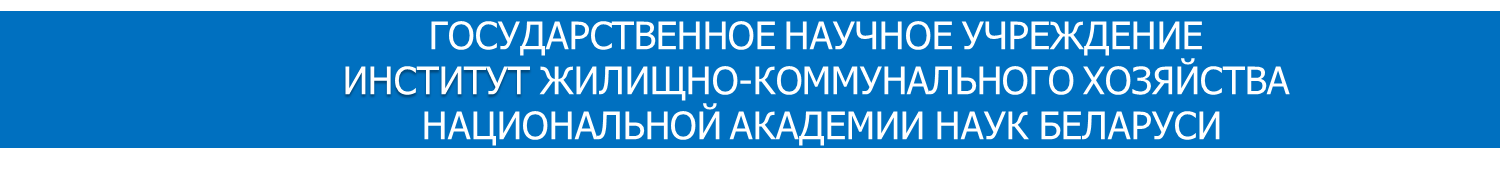 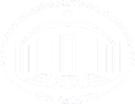 Заключительные положения
1. Таким образом, обеспечение экономии 10 и более % тепловой энергии на отопление жилищного сектора, на основе применения возобновляемых источников энергии, может обеспечить энергетический эффект 300 тыс. и более т у. т в год конечного потребления топливно-энергетических ресурсов для получения тепловой энергии.
2.  В ближайшей перспективе требуется:	
— разработка и реализация проектов комплексных исследований по применению гибридных систем на основе централизованного теплоснабжения и возобновляемых источников энергии для теплоснабжения и горячего водоснабжения объектов ЖКХ;
— создание инфраструктуры управления системами для эффективной реализации данных схем; 
— взаимодействие с возобновляемыми источниками тепла (интеграция посредством интеллектуальных информационно-коммуникационных систем управления);
— участие в цифровых  процессах на основе информационно-коммуникационных технологий;
3. При реконструкции, проектировании и строительстве новых объектов, группы объектов жилищного фонда наряду с децентрализованным теплоснабжениям следует предусматривать использование ВИЭ в составе гибридных систем теплоснабжения.
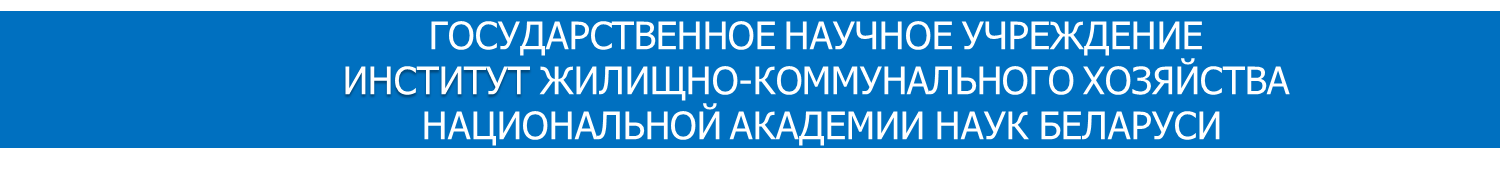 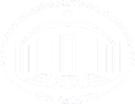 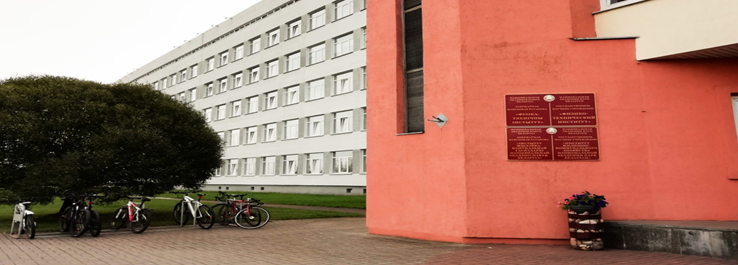 ГНУ «Институт жилищно-коммунального хозяйства Национальной академии наук Беларуси»
220024, Республика Беларусь, г. Минск, ул. Академика Купревича, д.10 
E-mail:  institut-gkh @tut.by
Приемная: тел./факс: (017) 360-38-35;  Моб.:(033) 392-45-09